Science
Who is Jane Goodall?
Miss Simkin
Lesson Agenda
Star words
Jane Goodall’s story
Recording behaviour
Conservation
End of lesson quiz
‹#›
Pencils
In this lesson, you will need:
Coloured pencils
Pencil
Paper or exercise book
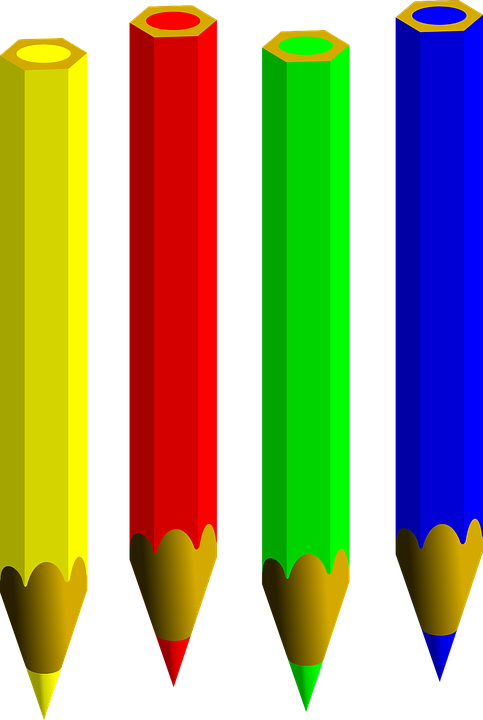 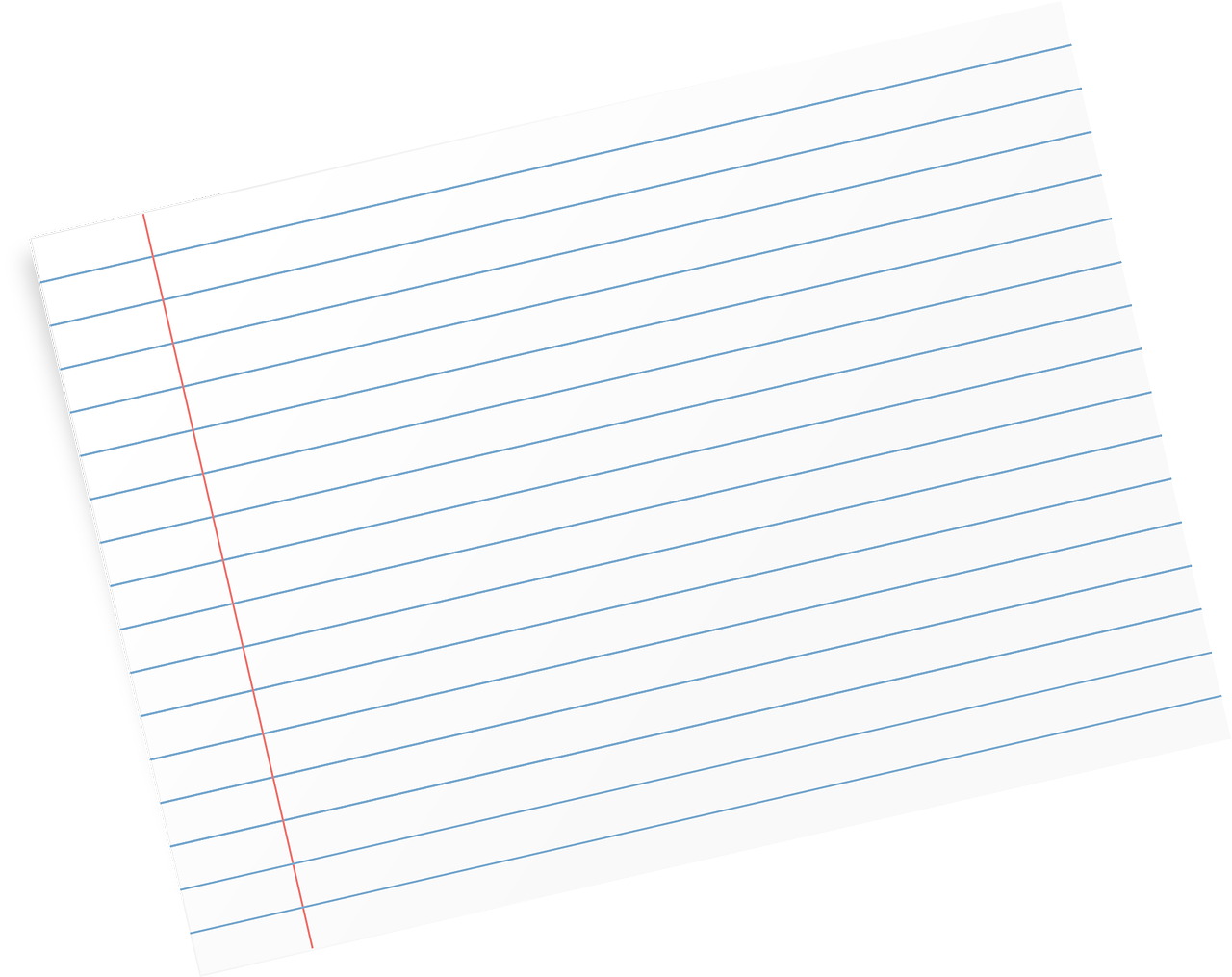 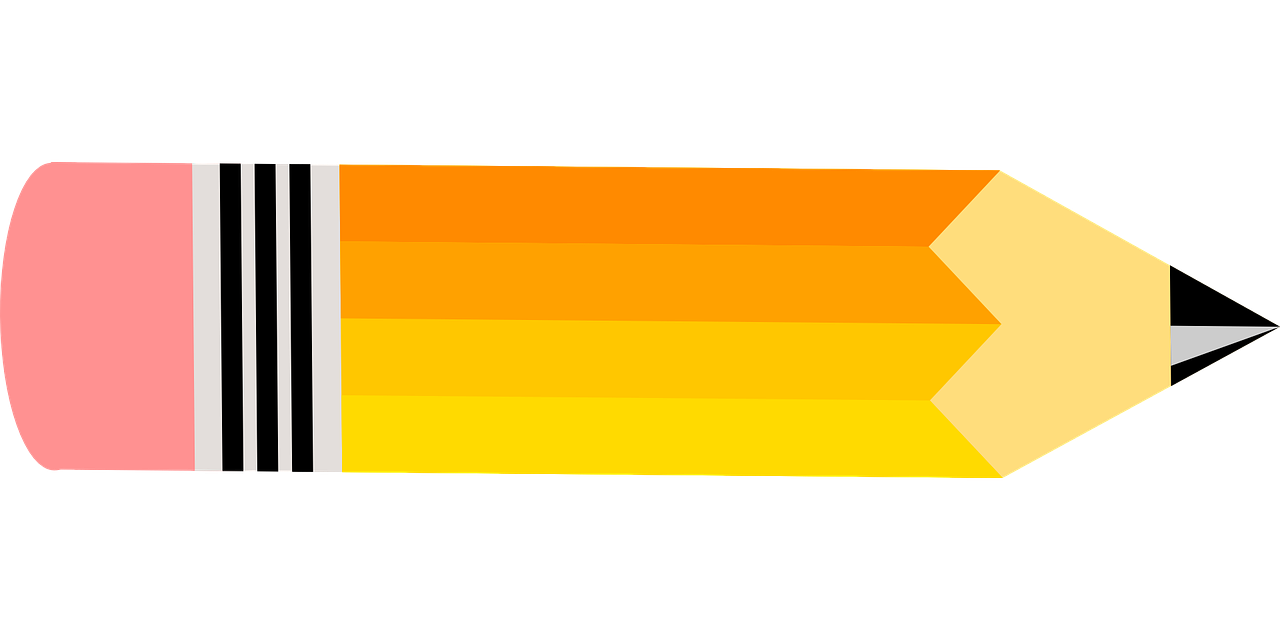 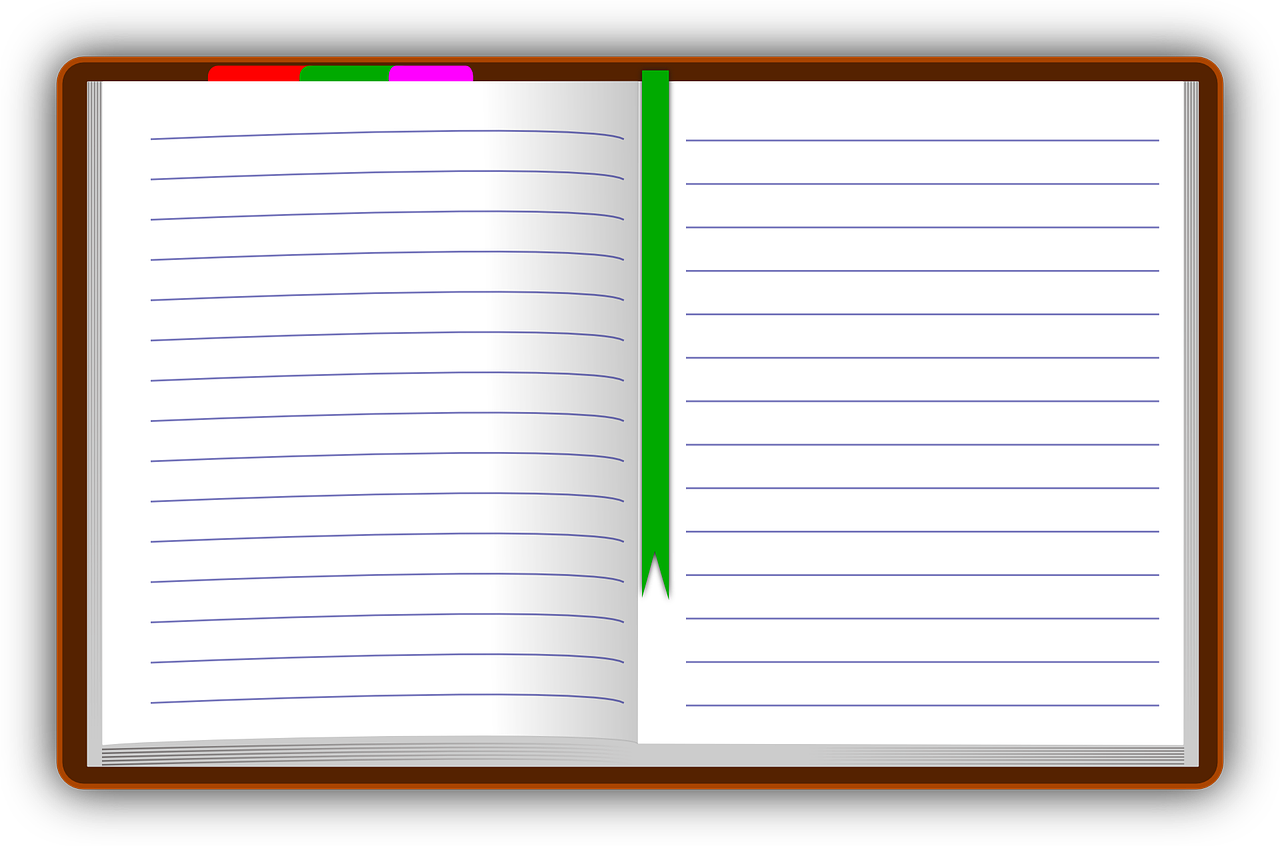 Star Words
⭐
⭐
chimpanzee
conservation
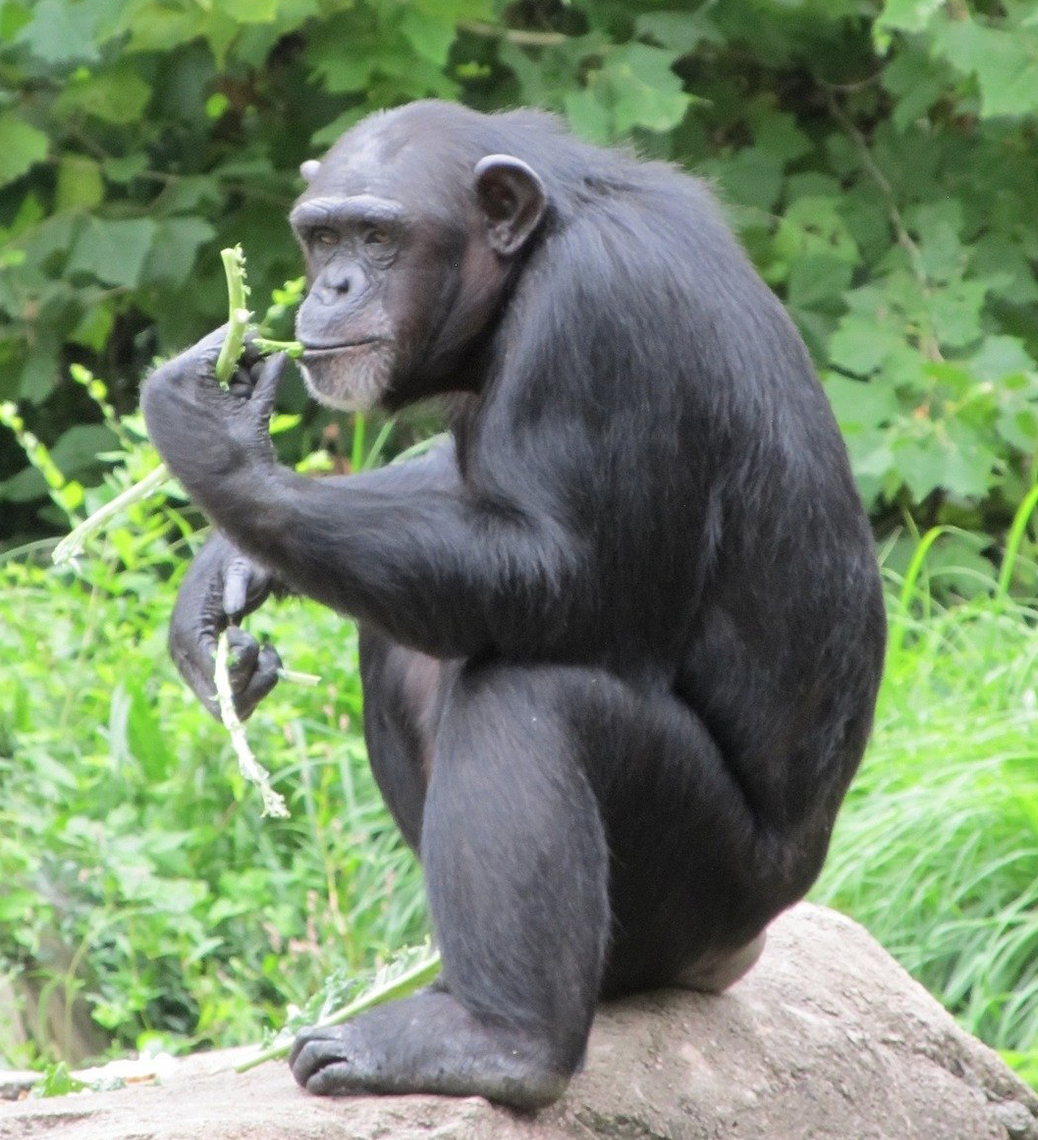 expert
tools
Tanzania
⭐
⭐
⭐
‹#›
Jane Goodall’s story
‹#›
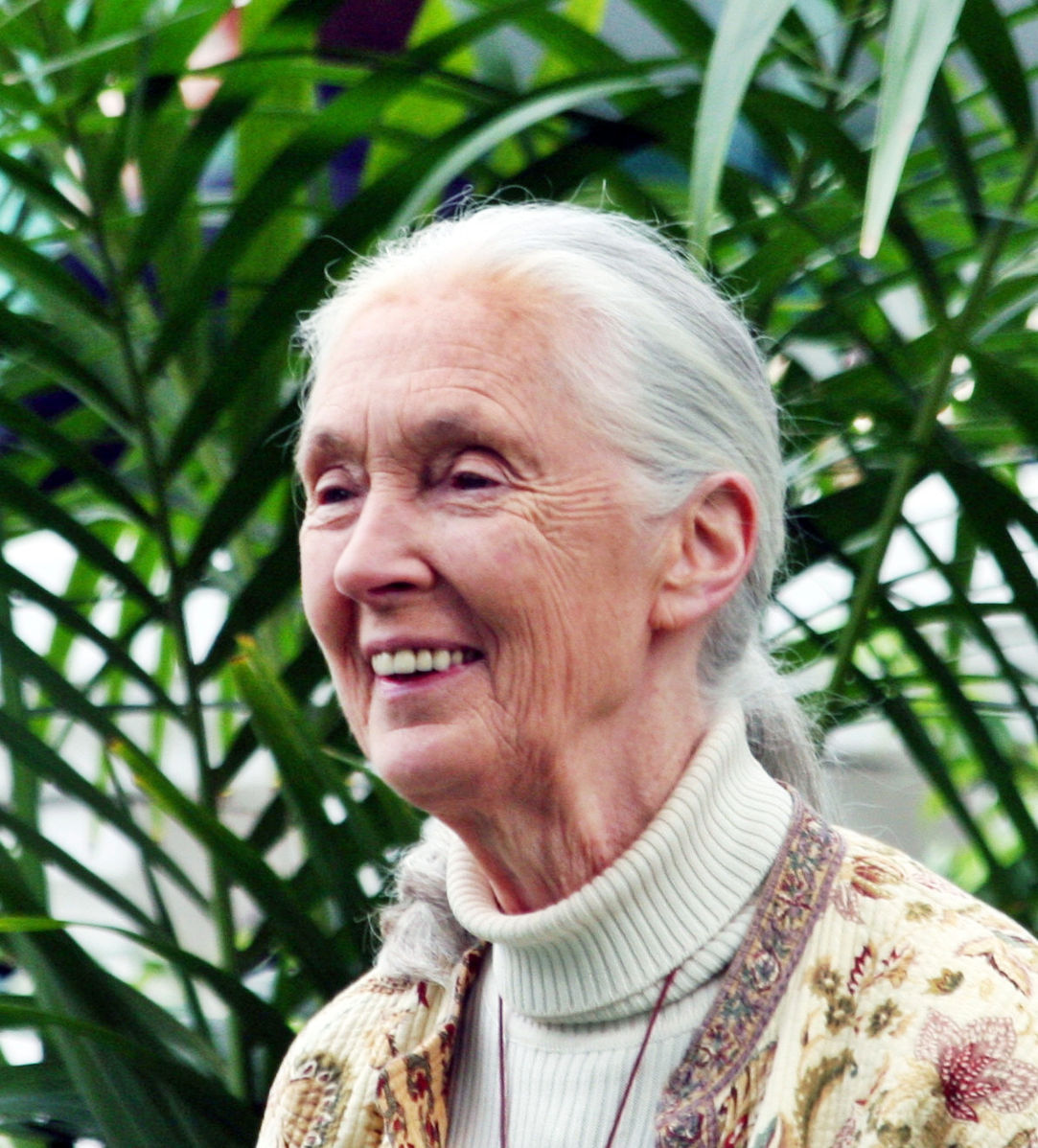 Jane Goodall
Image: Jane Goodall GM, Floatjon, (Wikimedia)
‹#›
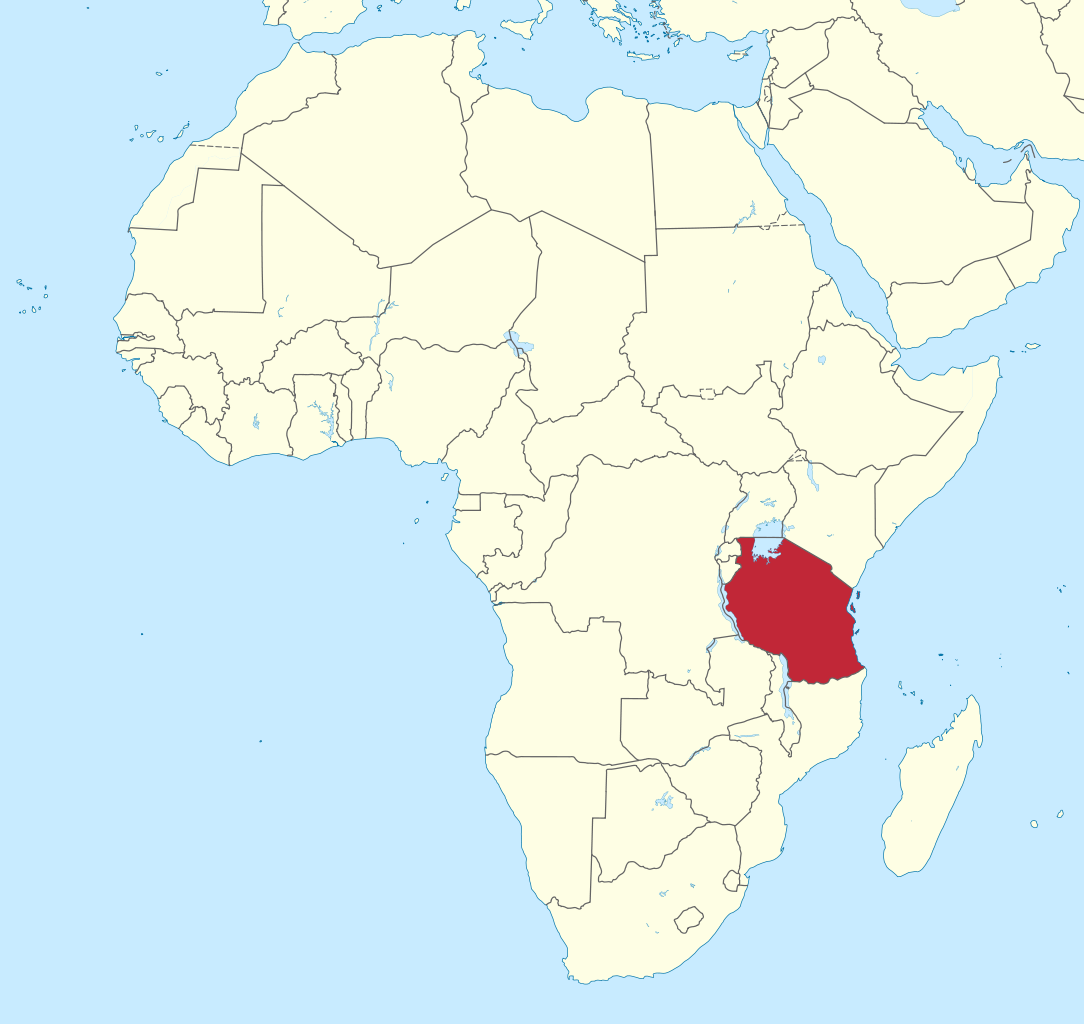 Tanzania
Image: Tanzania in Africa,  TUBS, (Wikimedia)
‹#›
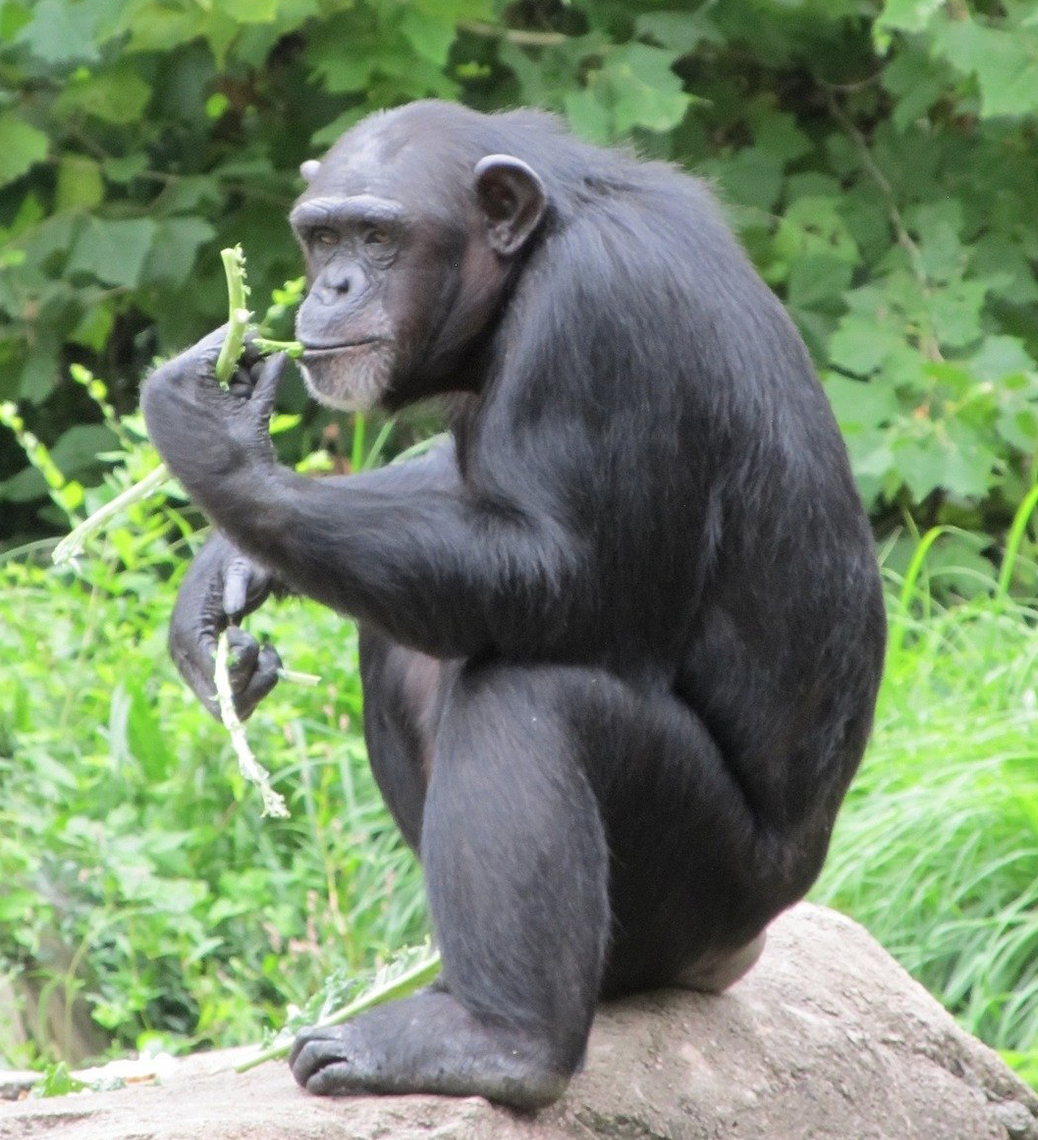 World expert
Gombe Stream
Research Centre
Image from Pixabay
‹#›
Fill in the gaps
expert      Tanzania      research centre
     chimpanzees           tools
Jane Goodall travelled to  _____________ to study  __________.

She is now the world e__________ and started her own ___________ c________________.

She discovered that Chimpanzees can make their own _____________.
‹#›
Mark your work
Jane Goodall travelled to Tanzania to study chimpanzees.

She is now the world expert and started her own research centre.

She discovered that Chimpanzees can make their own tools.
‹#›
Recording behaviour
‹#›
Ethogram
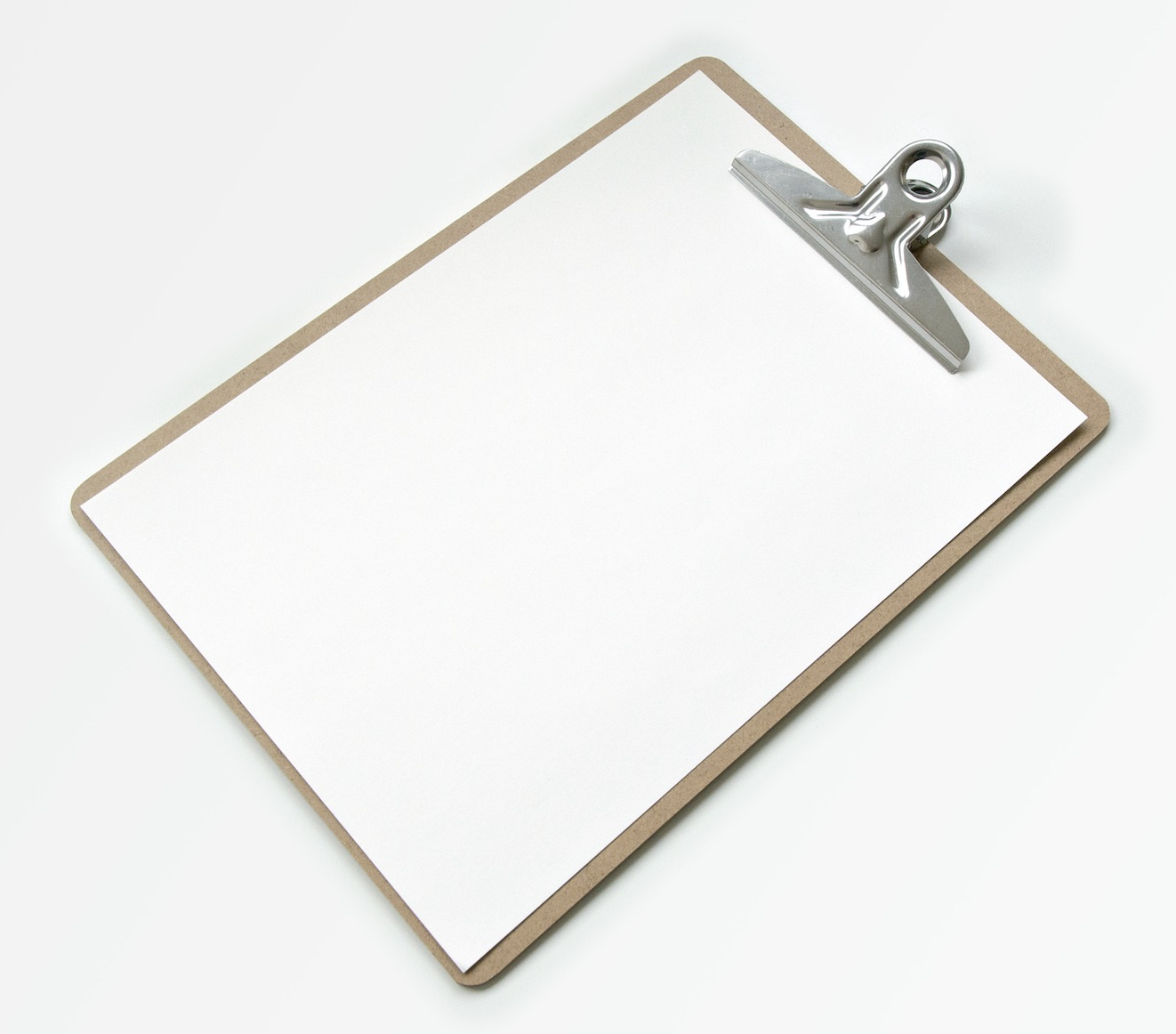 8:01 - sleeping
8:03 - looking for food
8.15 - drinking water
8.21 - eating fruit
Image from Pixabay.
‹#›
8.05
Example:
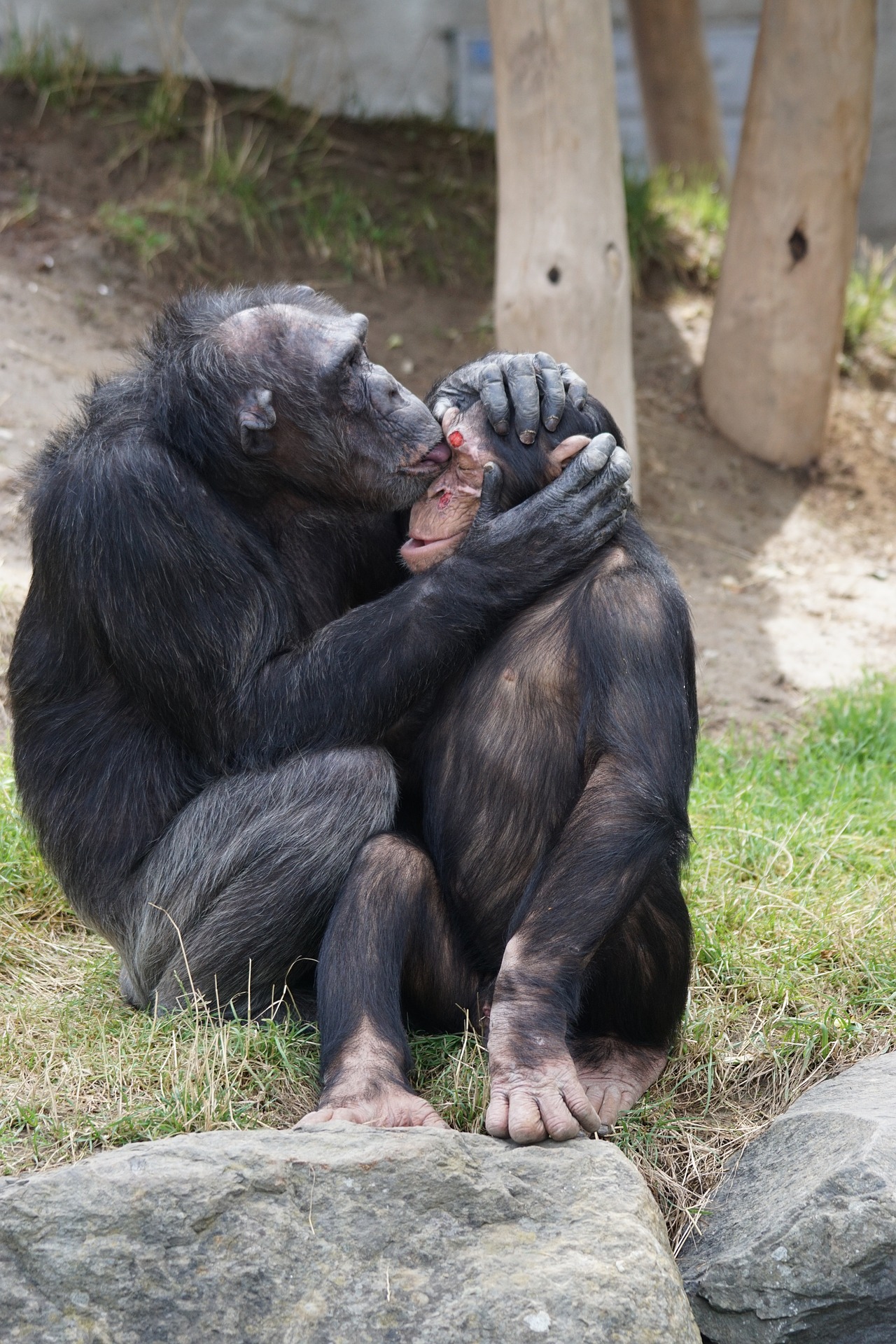 8.05 - grooming
8.27 -
8.34 -
8.45 - 
8.58 -
Image from Pixabay.
‹#›
Record what the chimpanzees are doing at each time:
8.27
8.34
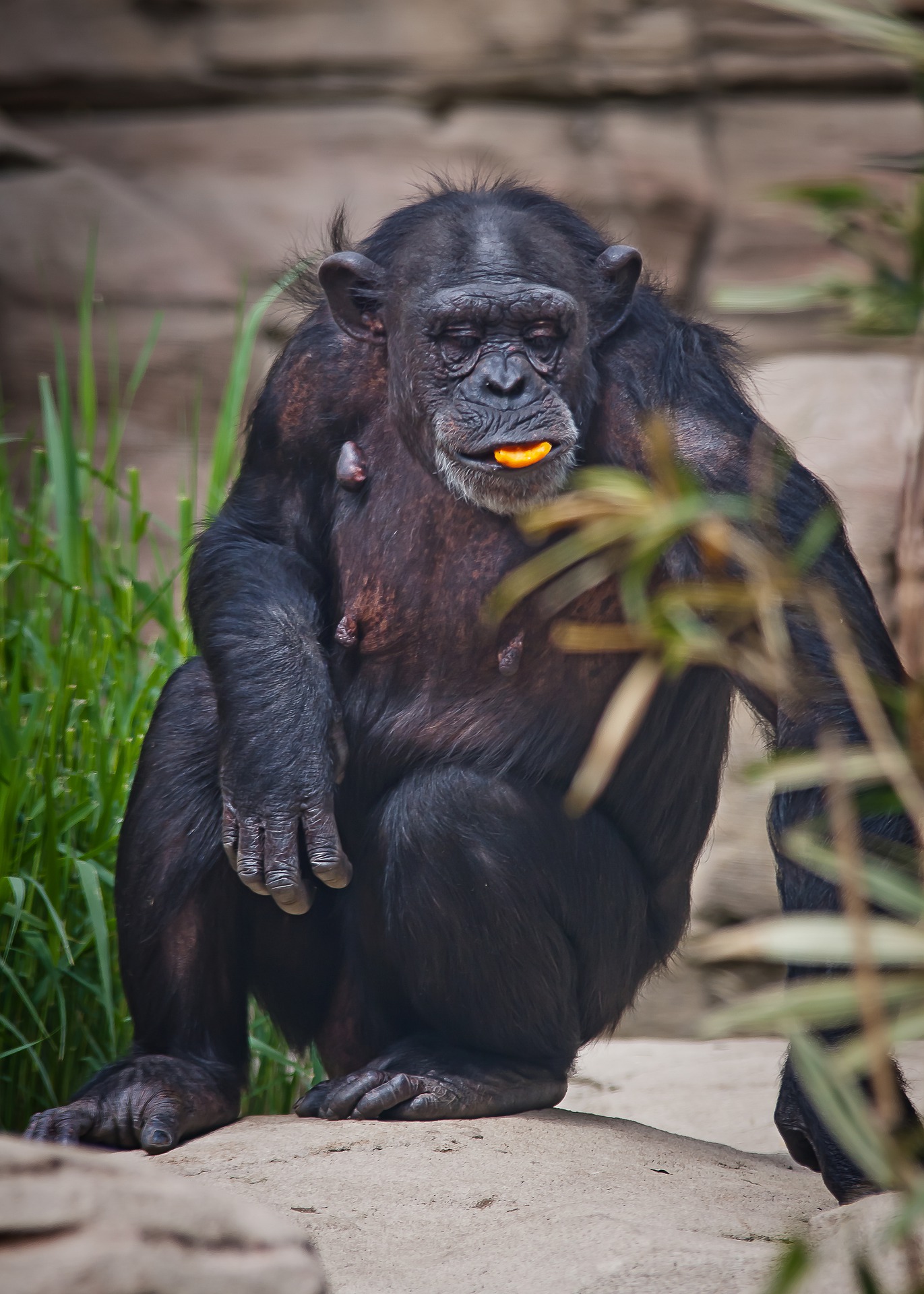 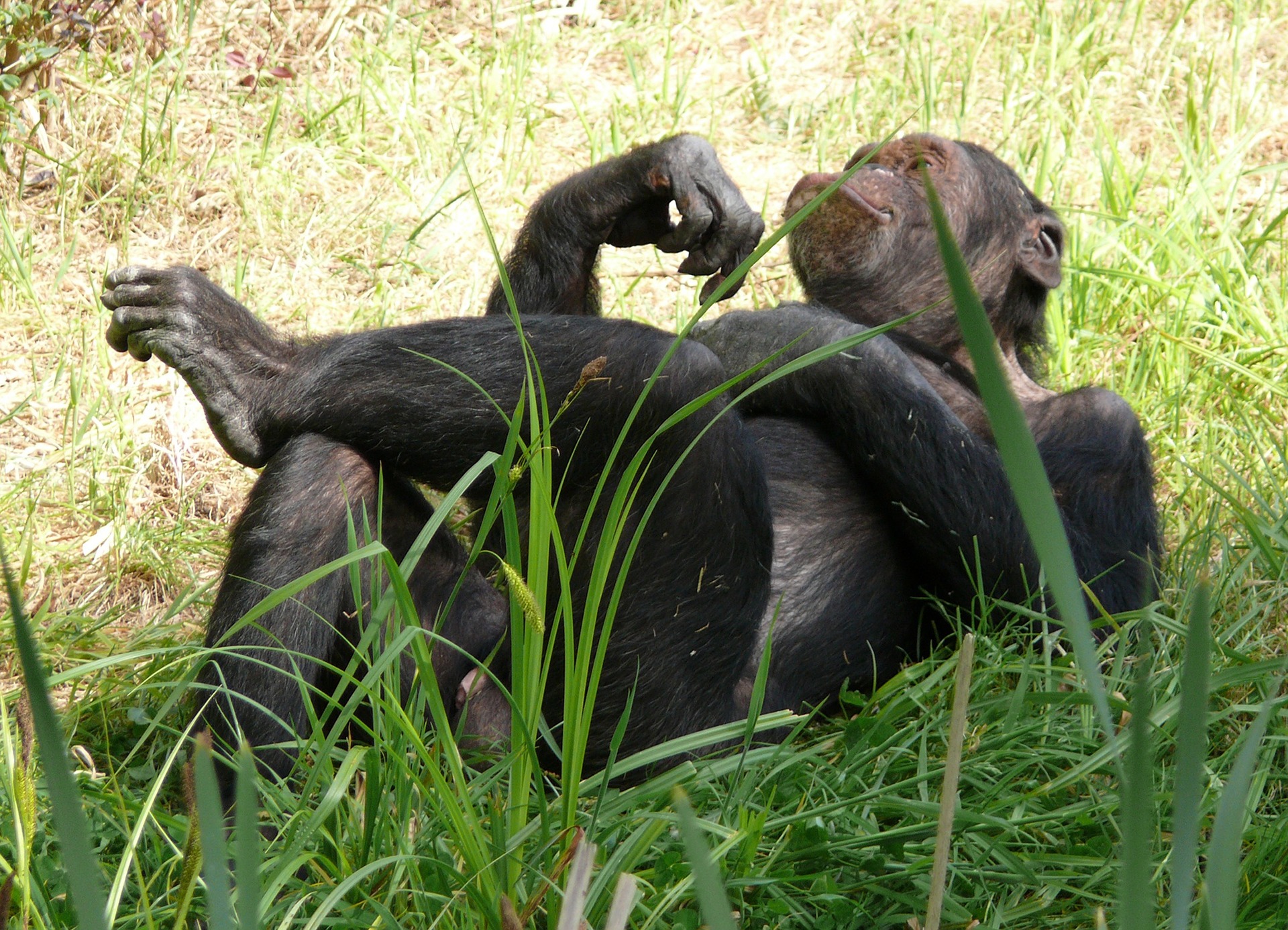 Images from Pixabay.
‹#›
Record what the chimpanzees are doing at each time:
8.45
8.58
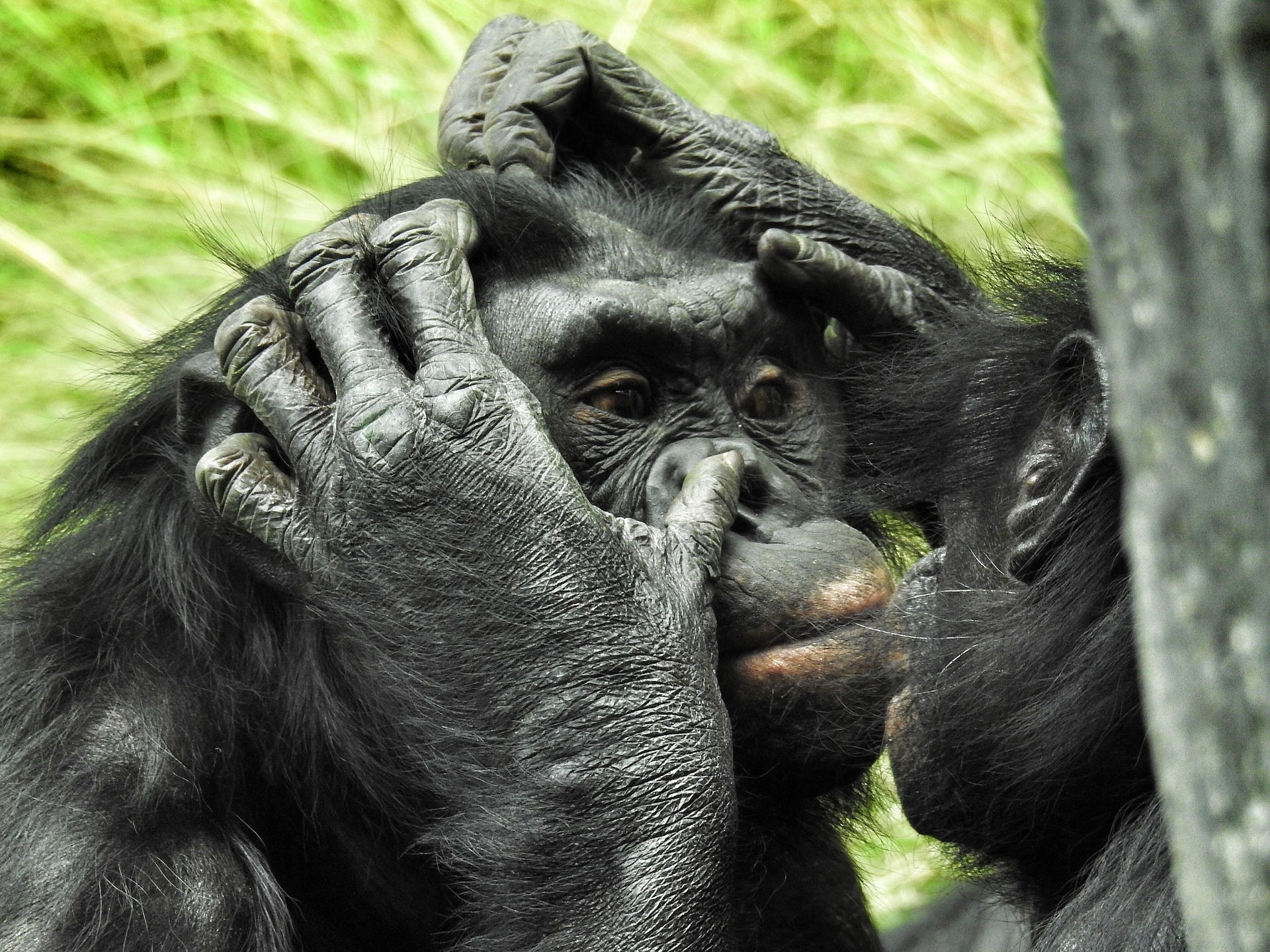 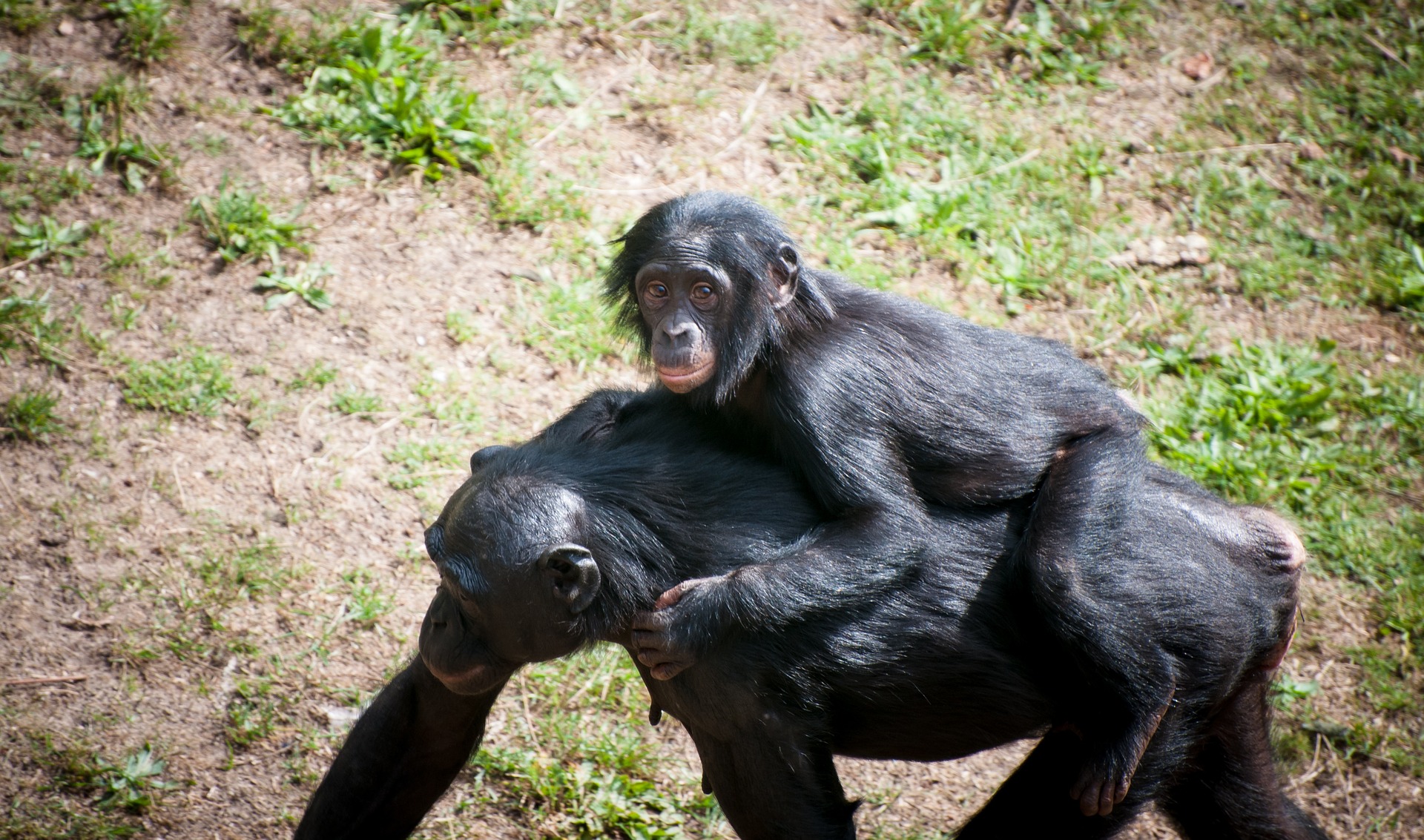 Images from Pixabay.
‹#›
Conservation
‹#›
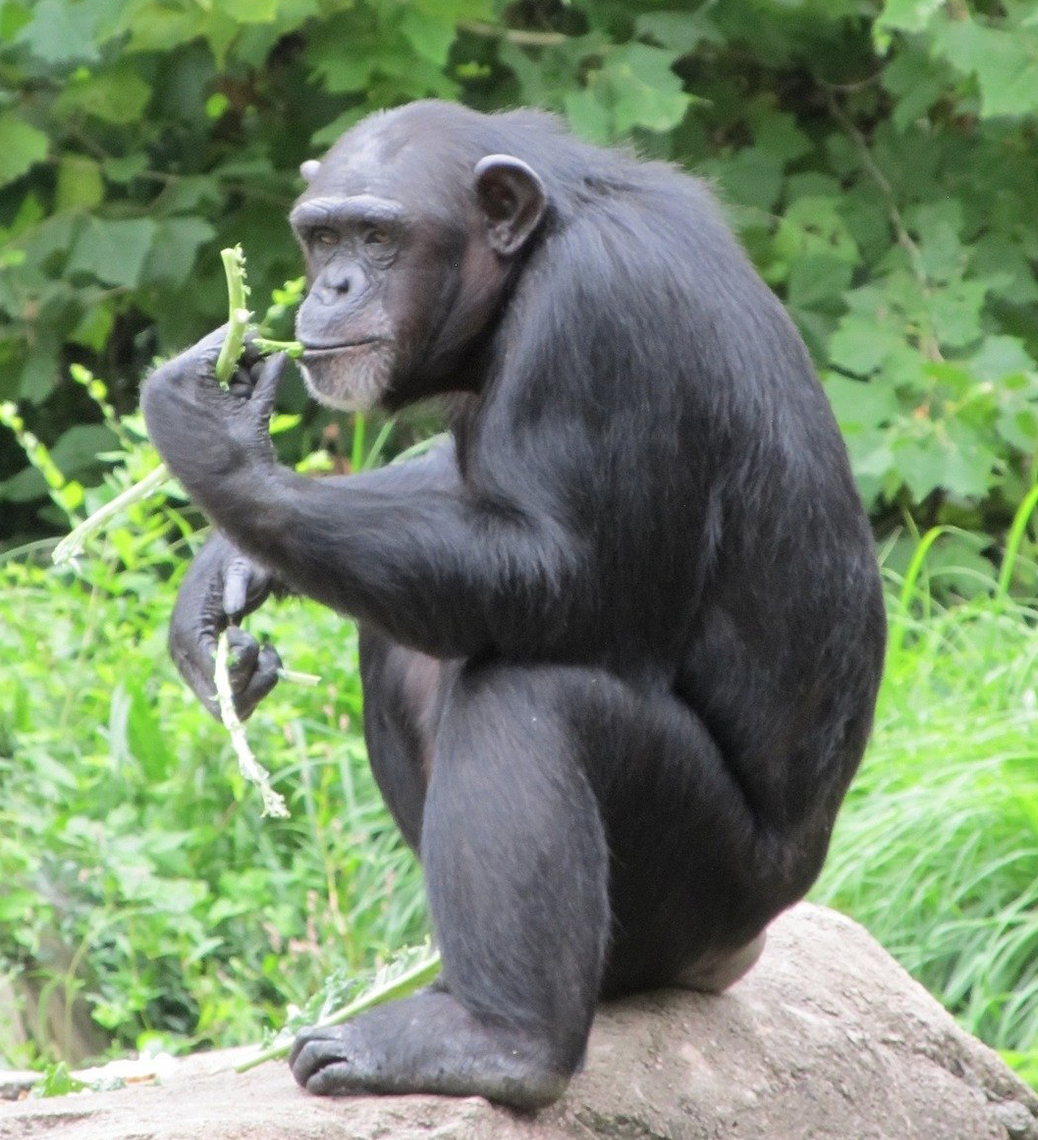 Endangered
Hunting for bushmeat
Habitat loss
Image from Pixabay.
‹#›
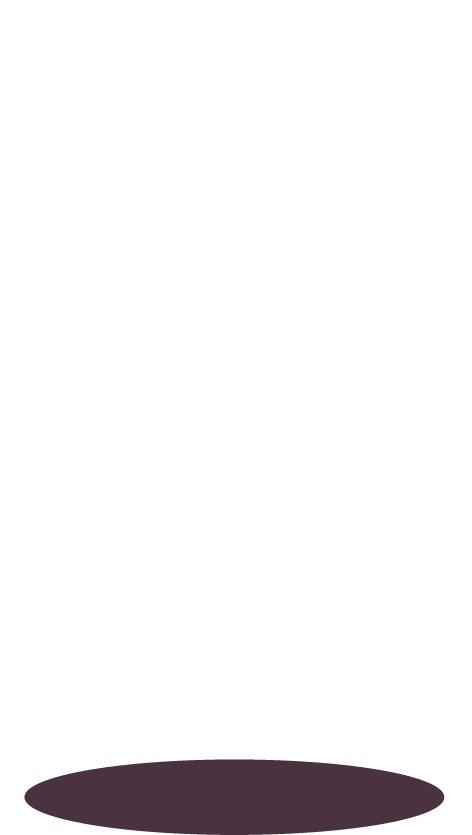 Pause the video to complete your task
Draw your own ‘save the chimps’ poster.

Remember to include:
Pictures
Title
Bright colours
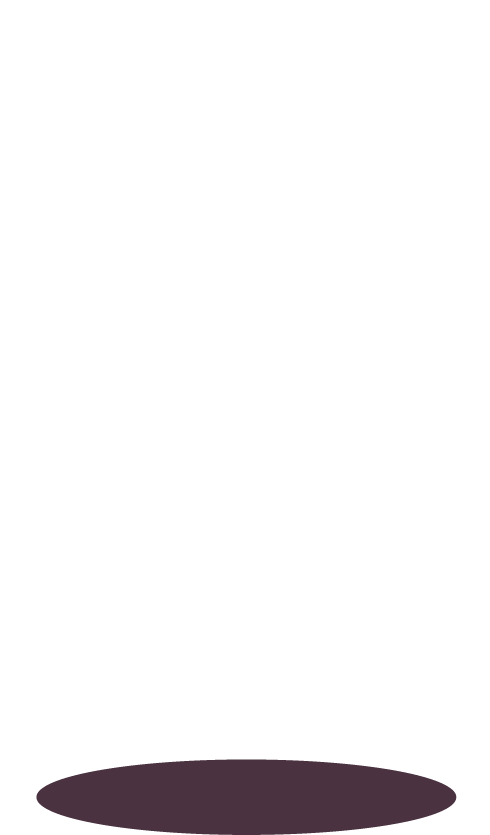 Resume once you’re finished
Great job today!
‹#›
Share your work with Oak National

If you'd like to, please ask your parent or carer to share your work on Instagram, Facebook or Twitter tagging @OakNational and #LearnwithOak

You can also tag @Teach_STEMinism
End of lesson quiz
‹#›